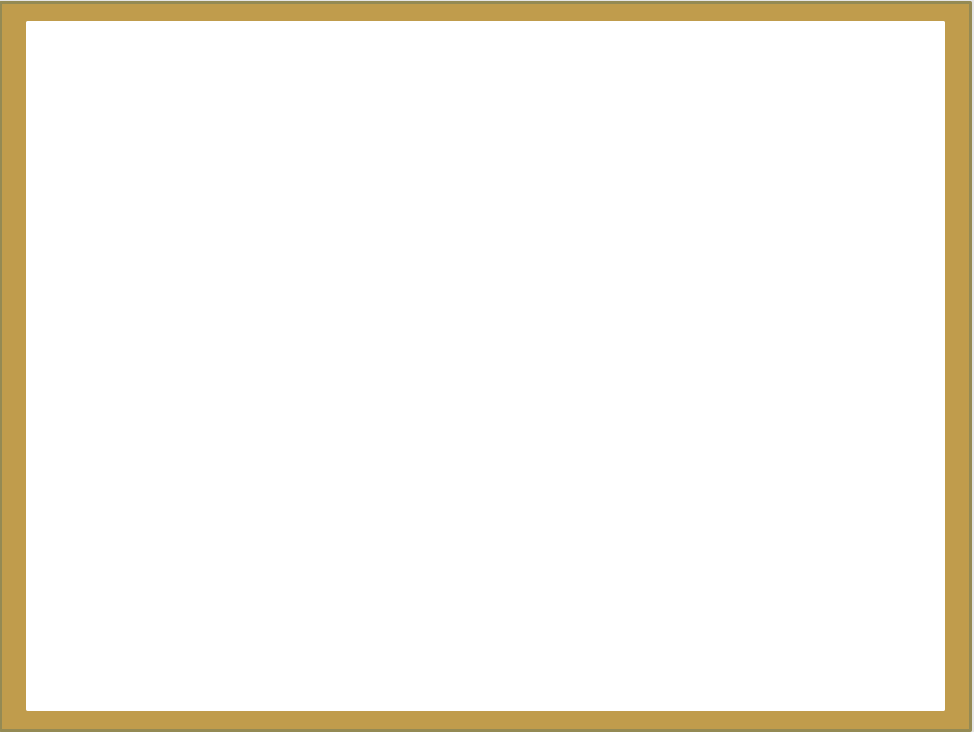 Сертификация ИТ-продуктов
Содержание лекций
Сертификация соответствия.
Исходные документы для сертификации. 
Базовые компоненты методологии сертификации.
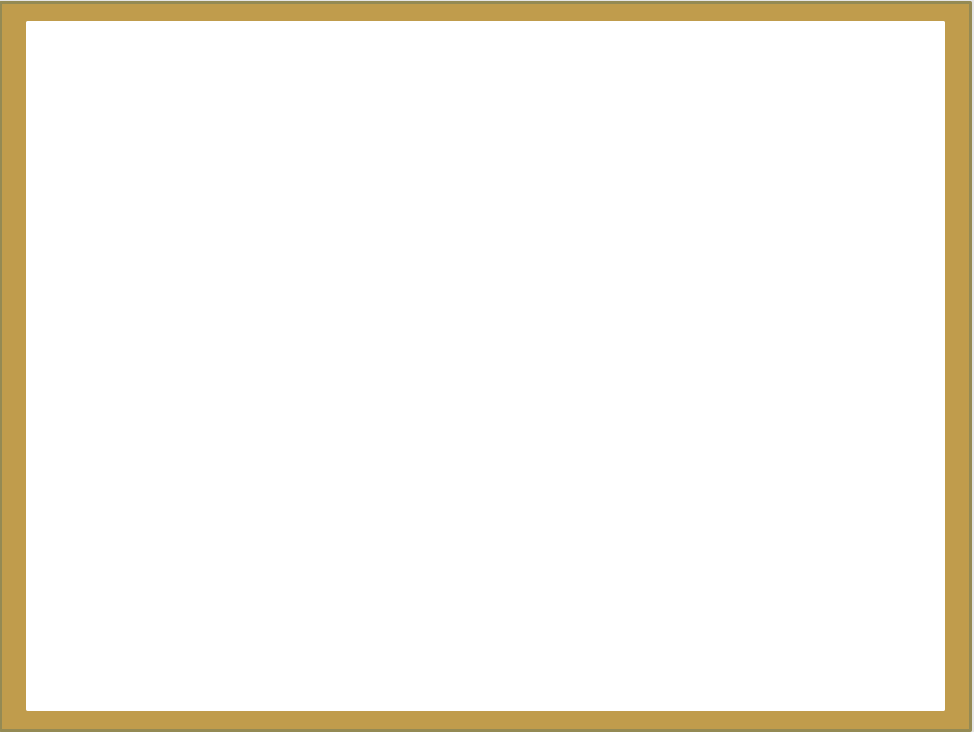 ISO/IEC 1700:2012 «Общие термины и определенияв области стандартизации и смежных видов деятельности»
Действие третьей стороны, доказывающее, что обеспечивается необходимая уверенность в  том, что должным образом идентифицированная продукция, процесс или услуга соответствует конкретному стандарту или дру­гому нормативному документу
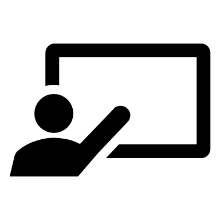 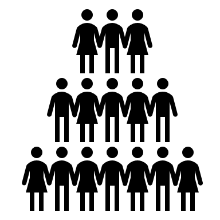 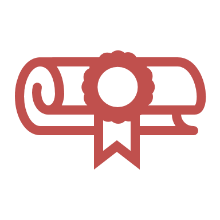 Производитель
Орган по сертификации
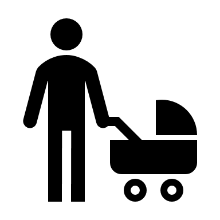 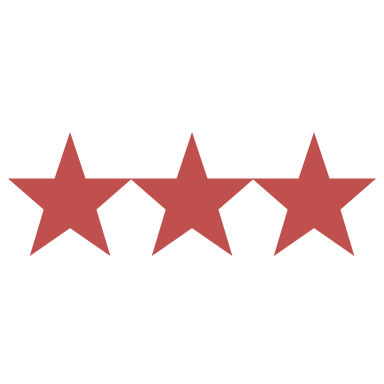 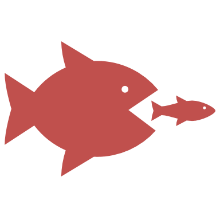 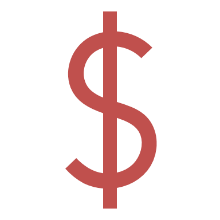 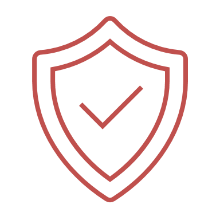 Потребитель
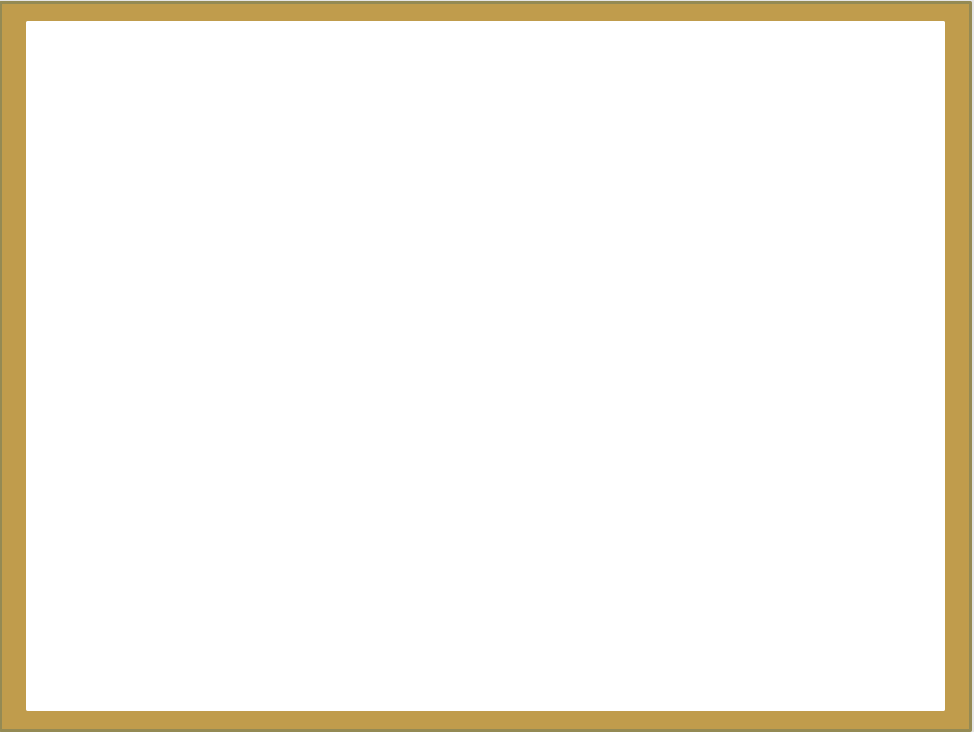 Цели сертификации СМК
Определение соответствия или несоответствия элементов си­стемы качества установленным требованиям производства
Определение эффективности внедренной системы качества предприятия с точки зрения соответствия поставленным целям для обеспечения качества продукции
Обеспечение возможности улучшения предприятием своей си­стемы качества
Определение соответствия системы качества производства ре­гламентирующим требованиям
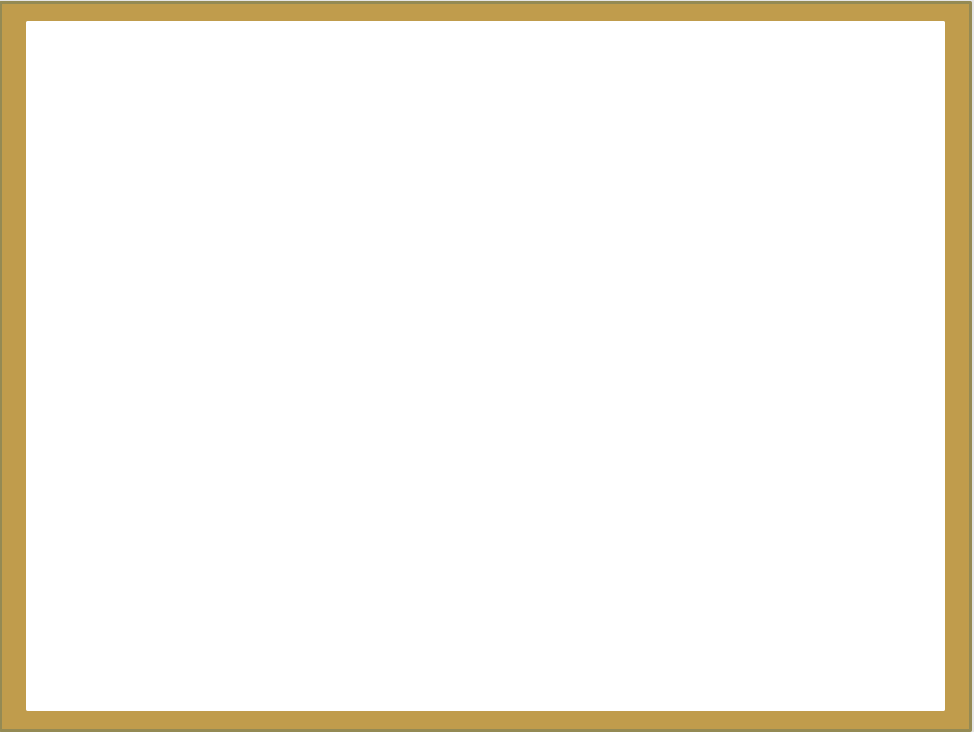 Компоненты методологии сертификации
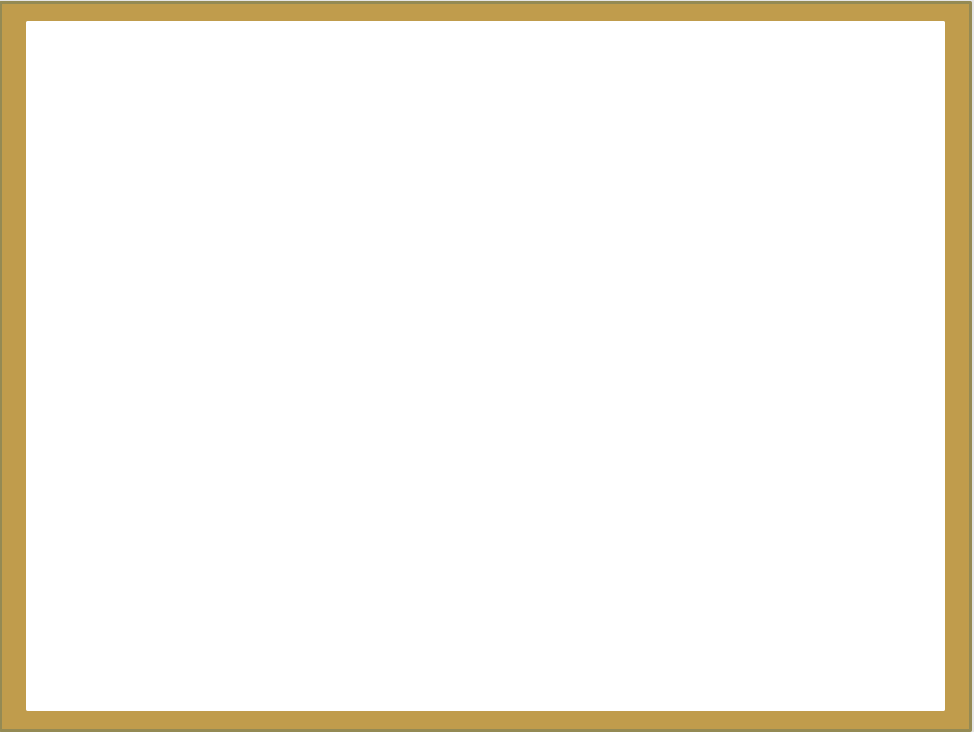 Цели сертификации
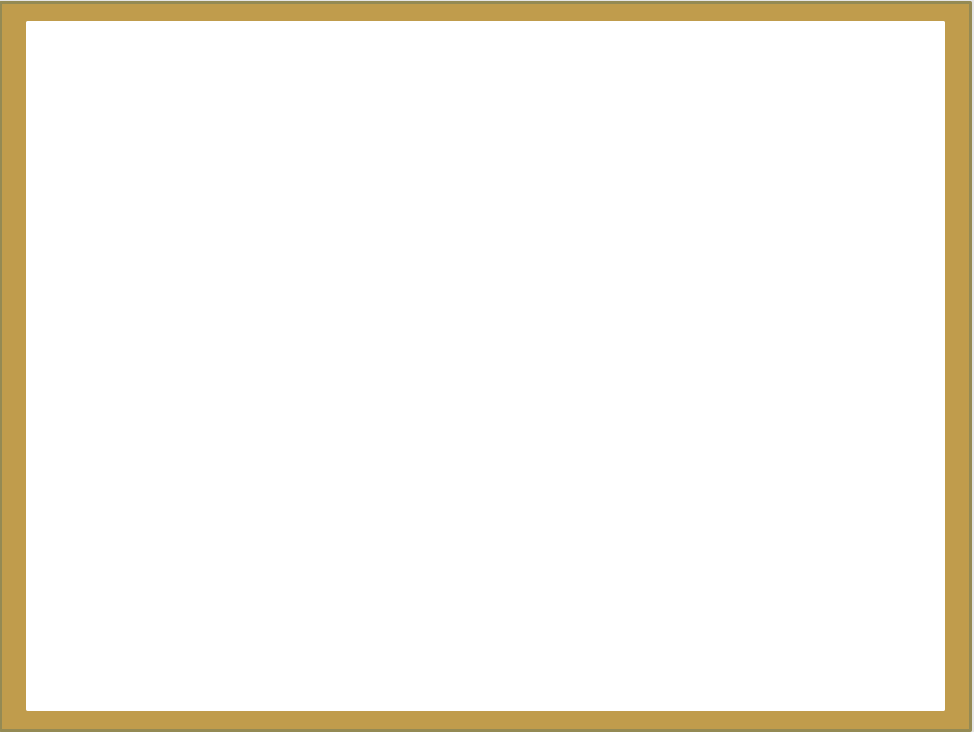 Затраты на проведение сертификации
Результаты сертификации должны оправдывать затраты на ее проведение
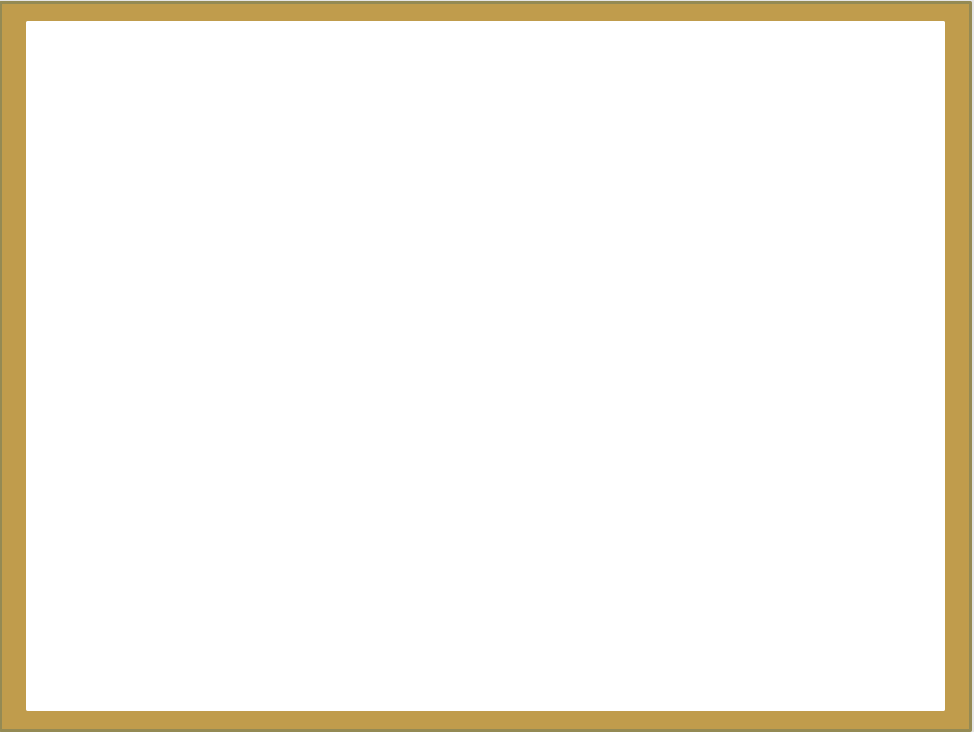 Сертификация
Обязательная (безопасность)
Добровольная (конкурентоспособность)
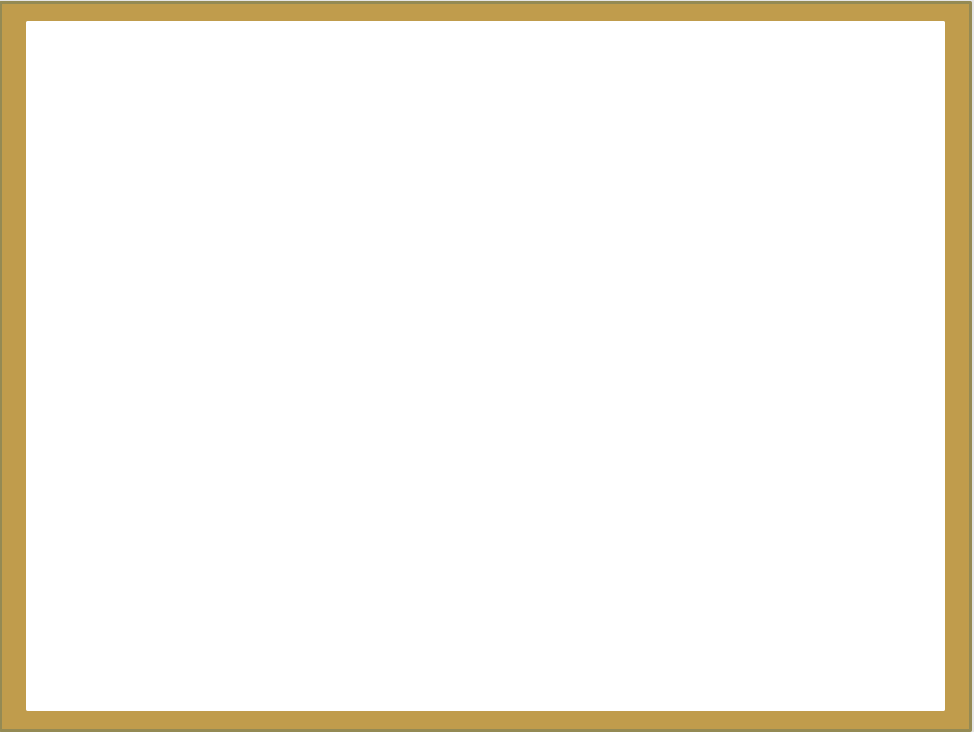 Документы по сертификации
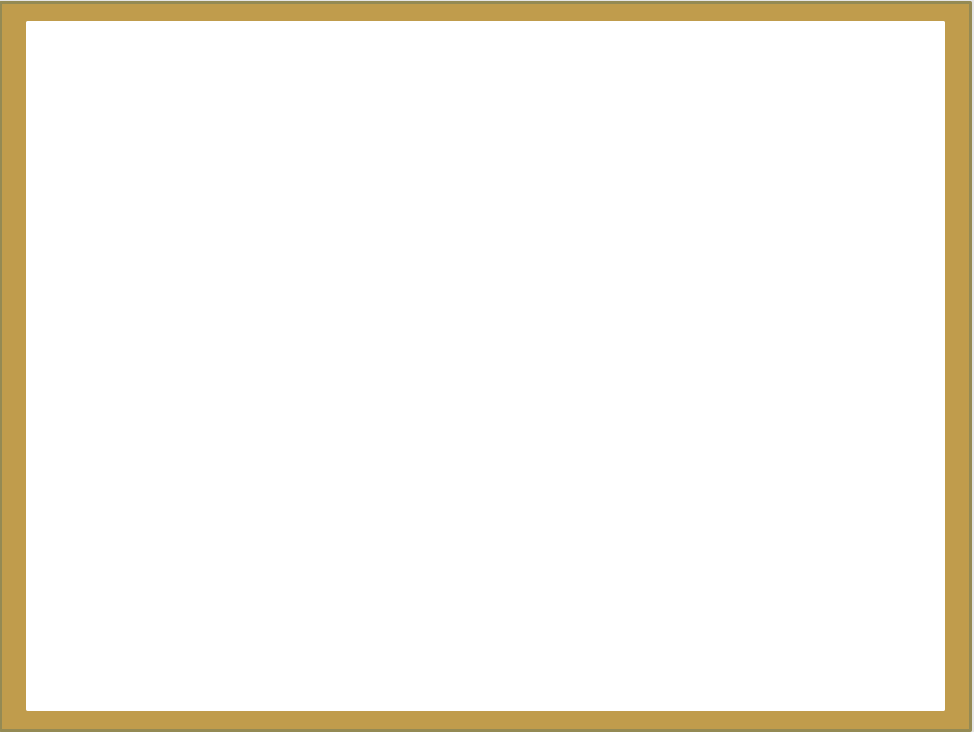 Документы, устанавливающие требования
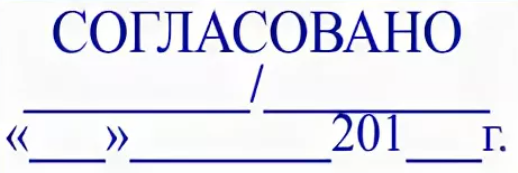 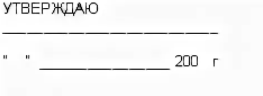 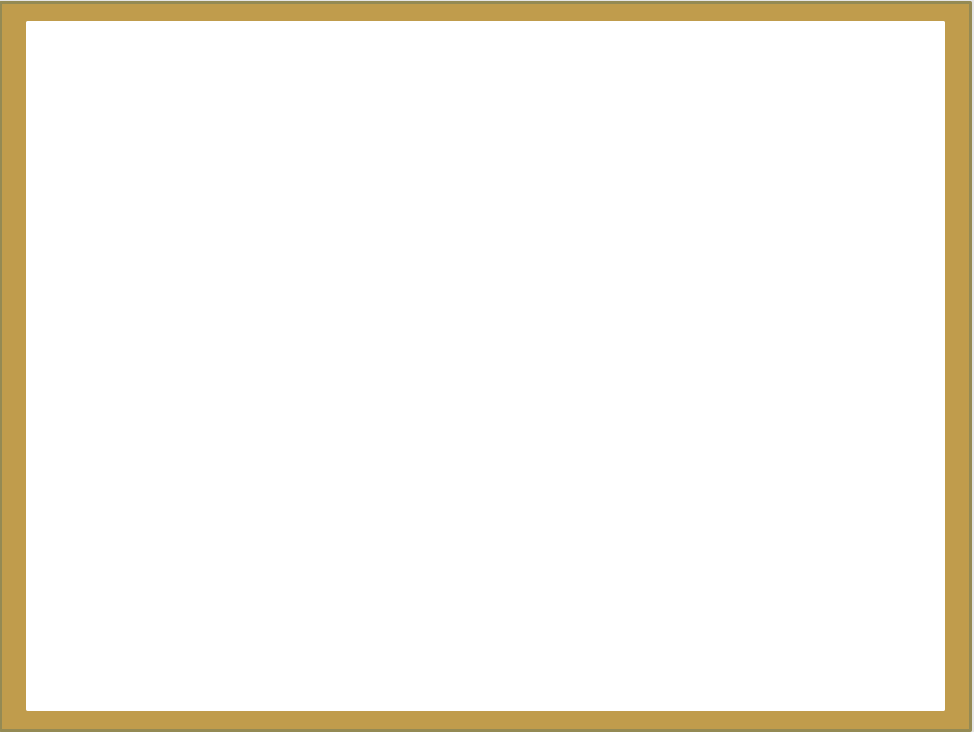 Потенциаль­ные угрозы качеству в процессе производства программных продуктов
Низкое технологическое качество производства компонентов и комплекса программ
Недостаточно эффективные средства защиты информацион­ных и программных ресурсов
Несоответствие реальных и  декларируемых функциональных характеристик разрабатываемых компонентов и  комплексов программ
Несоответствие требованиям стандартов, влекущее за собой невозможность взаимодействия, совершенствования и  развития систем
Реализованные алгоритмы обработки информации (неспособны обеспечить в  течение жизненного цикла ПС надежное и  своевременное представление полной, безошибочной, актуальной и конфиденциальной информации для функционального использования)
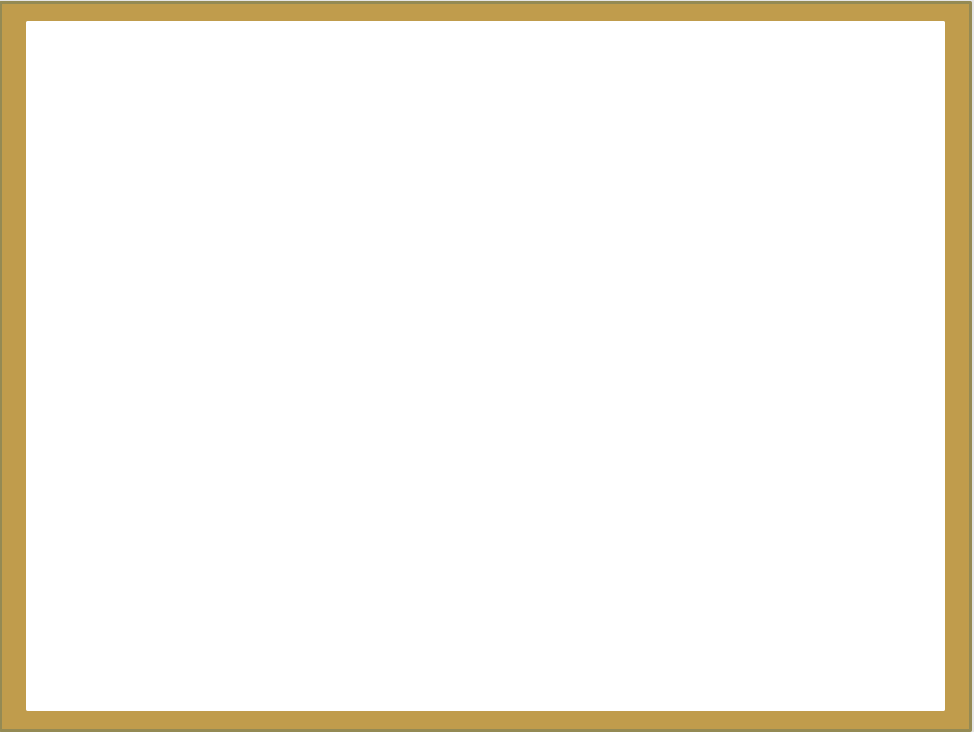 Потенциаль­ные угрозы качеству в процессе эксплуатации программных продуктов
Сбои и  отказы технических средств и  программного продук­та, длительное время восстановления функционирования си­стем
Ухудшения реальных вероятностно-временных характеристик функционирования систем и средств
Ошибки и  неадекватные действия обслуживающего персонала и  пользователей программного продукта при подготовке и  ис­пользовании информации, выполнении технологических опе­раций
Несанкционированный доступ пользователей к системе, ее ин­формационным и программным ресурсам
Проникновения и  активизации компьютерной вирусной ин­фекции
Уничтожения, разрушения или хищения средств обработки ин­формации, оригиналов и  дубликатов носителей информации программных или аппаратных ключей и  средств защиты ин­формации
Перехват информации, навязывание заведомо недостоверной информации, умышленные перегрузки каналов связи и вычис­лительных ресурсов
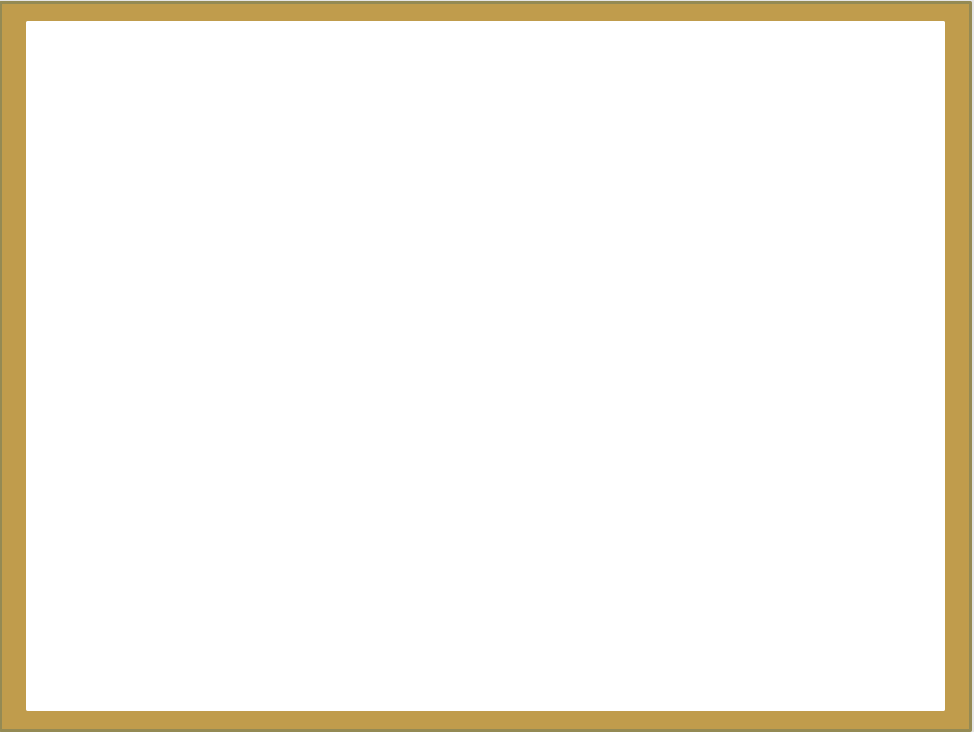 Следствиями угроз качеству функционирования и  безопасности программного продукта
Отказ от адекватного выполнения функции согласно штатному режиму функционирования комплексом программ
Выполнение программным продуктом непредусмотренных действий
Блокировка доступа к информационным и программным ресурсам
Недопустимое ухудшение вероятностно-временных характеристик функционирования ПС
Разрушение технических средств, нарушение целостности и сохранности программных ресурсов
Уничтожение, искажение, подмена, ухудшение уровня полноты, достоверности и конфиденциальности информационных ресурсов и программного продукта
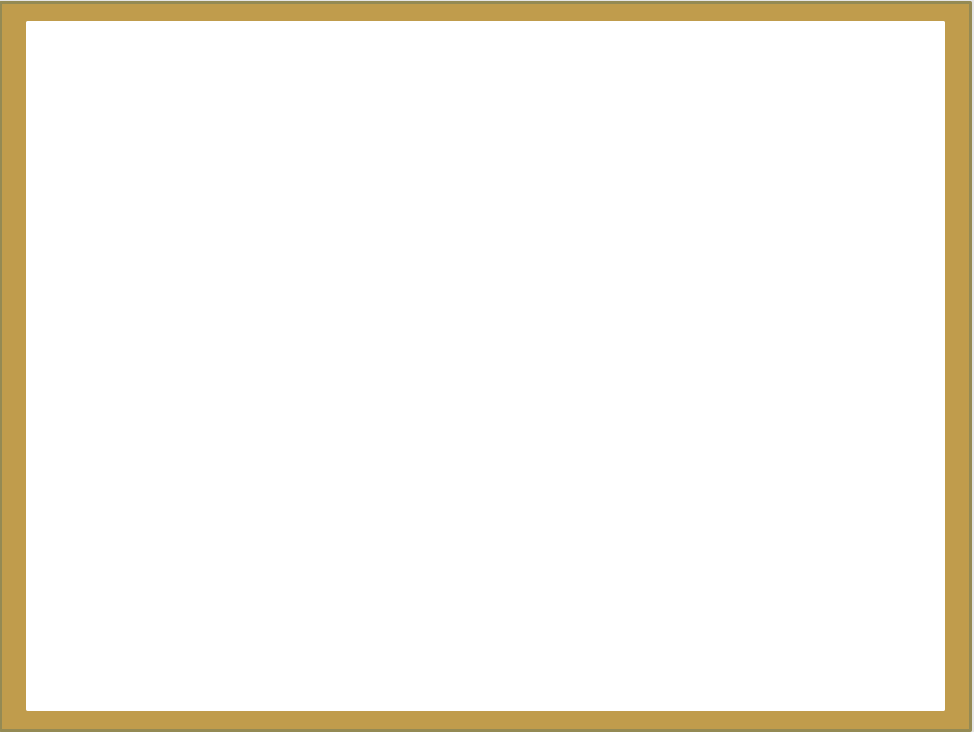 Результаты испытаний
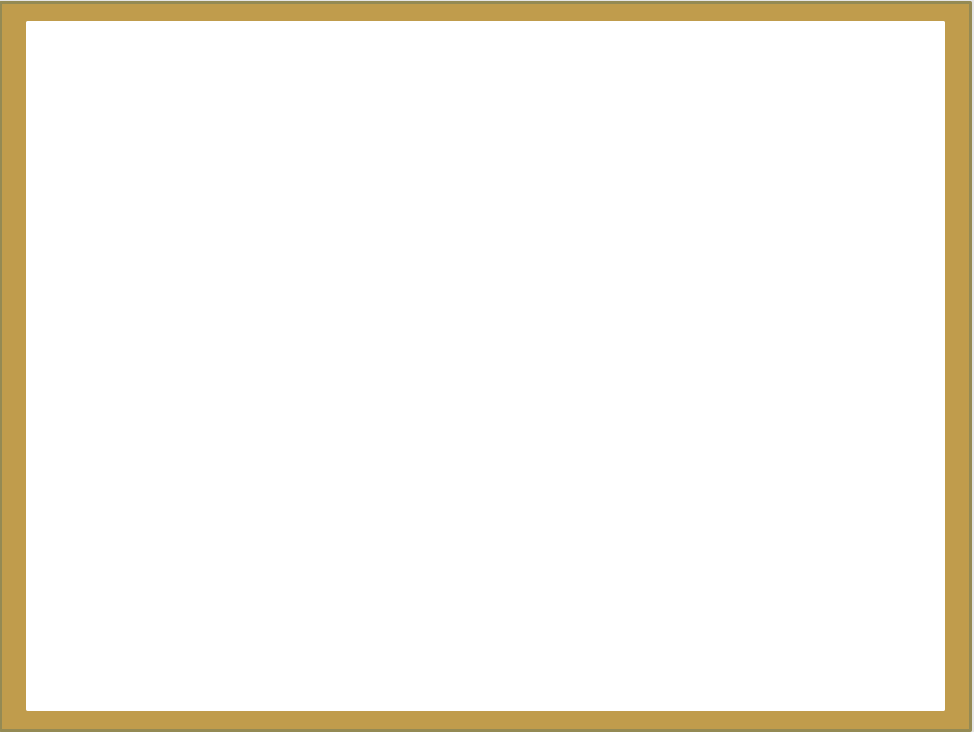 Приоритетные цели сертификации